1
2
По вертикалі:
1. Оприлюднення деяких відомостей
П
2
У
Б
У
К
Л
Е
Т
1
Л
3
3
І
4
К
6
А
4
По горизонталі:
1. Багатокольорова аркушева роздруківка, складена в два або кілька згинів
Ц
І
5
Я
По вертикалі:
2. Оперативне періодичне видання, що містить різноманітну інформацію
1
2
Б
Р
О
Ш
У
Р
А
П
2
У
Ю
Б
У
К
Л
Е
Т
1
Л
3
Е
3
І
Т
4
К
Е
6
А
Н
4
По горизонталі:
2. Неперіодичне текстове книжкове видання обсягом понад 4 сторінок, з’єднаних між собою
Ц
Ь
І
5
Я
По вертикалі:
3. Письмова доповідь або виступ з певної теми, в яких узагальнюються відомості з кількох джерел
1
2
Б
Р
О
Ш
У
Р
А
П
2
У
Ю
Б
У
К
Л
Е
Т
1
П
О
Л
Е
3
Е
3
І
Т
Р
4
К
Е
Е
6
А
Н
4
Ф
По горизонталі:
3. Текстове …
Ц
Ь
Е
І
Р
А
5
Я
Т
По вертикалі:

4.
1
2
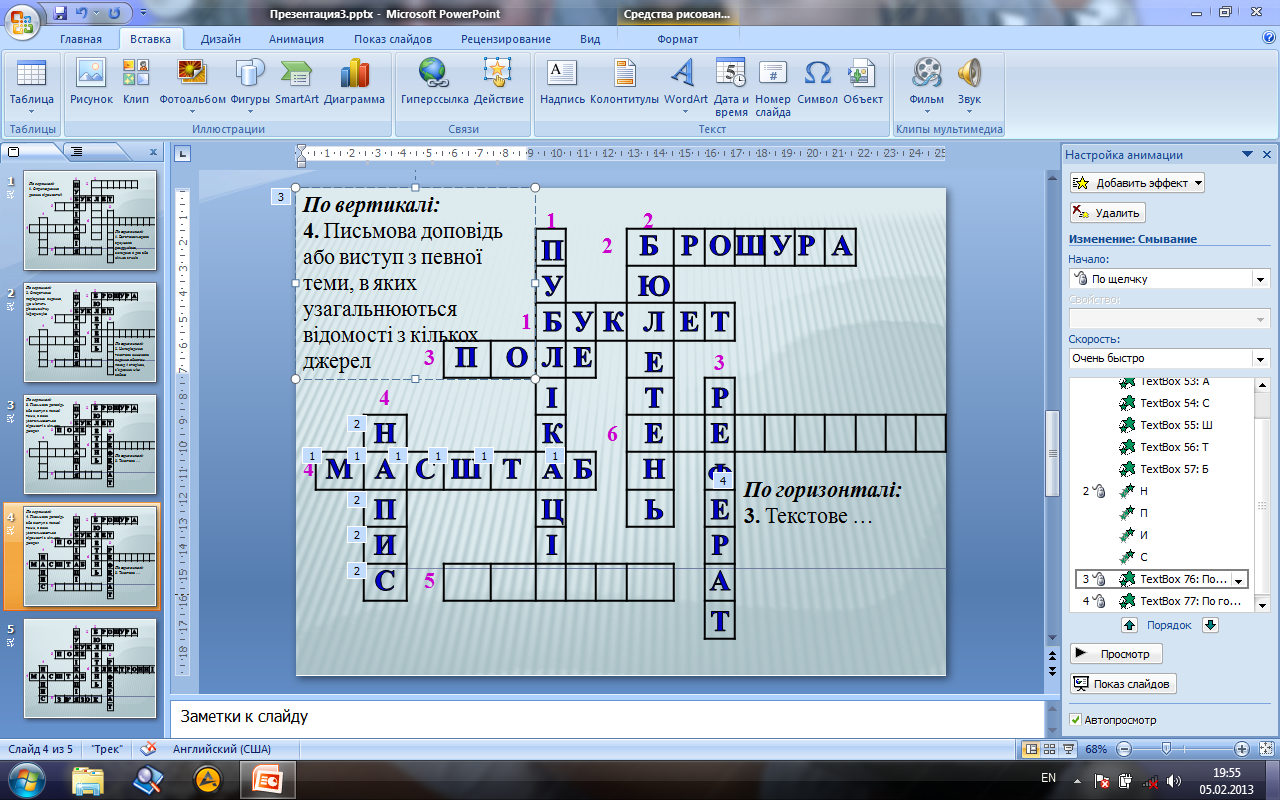 Б
Р
О
Ш
У
Р
А
П
2
У
Ю
Б
У
К
Л
Е
Т
1
П
О
Л
Е
3
Е
3
І
Т
Р
4
Н
К
Е
Е
6
М
А
С
Ш
Т
А
Б
Н
4
Ф
По горизонталі:


4.
П
Ц
Ь
Е
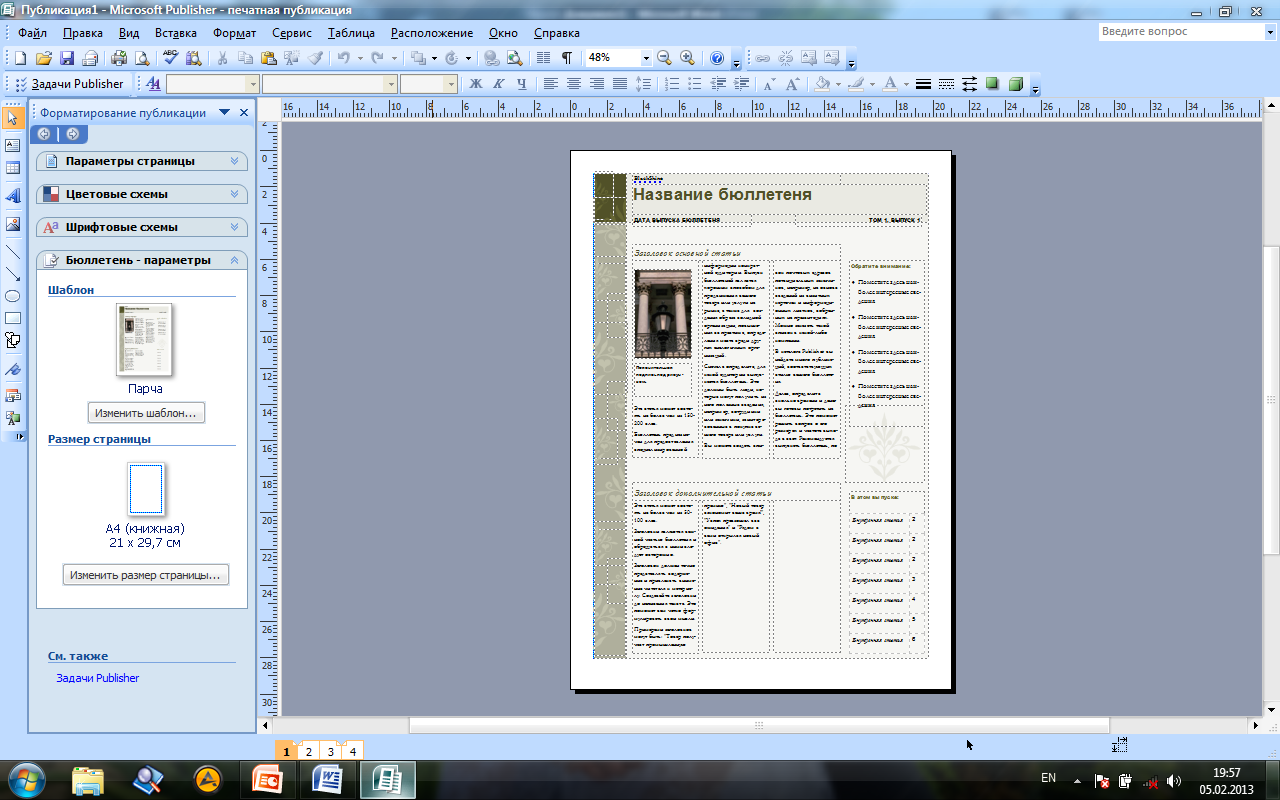 И
І
Р
С
А
5
Т
По горизонталі:
5.  Створити … із написом
1
2
Б
Р
О
Ш
У
Р
А
П
2
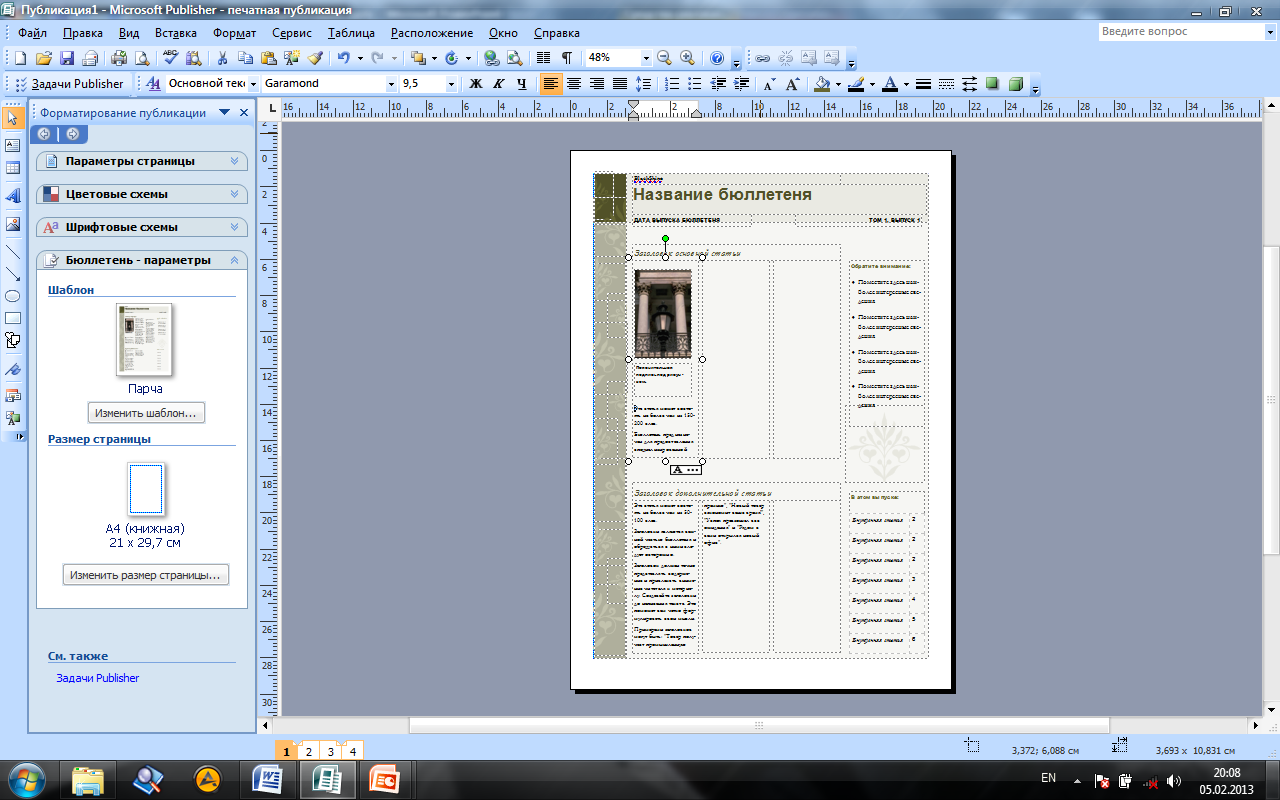 У
Ю
Б
У
К
Л
Е
Т
1
П
О
Л
Е
3
Е
3
І
Т
Р
4
Н
К
Е
Л
Е
К
Т
Р
О
Н
Н
І
6
М
А
С
Ш
Т
А
Б
Н
4
Ф
6. Залежно від способу оприлюднення твору розрізняють друковані публікації і  …
П
Ц
Ь
Е
И
І
Р
С
А
5
З
В’
Я
З
О
К
Т